Observation of ferroelectric domains
Phase transformation
Ferroelectric phase
Paraelectric phase
Example:
ice
water
Experiment aim: Observe the complex ferroelectric domains during the phase transition process
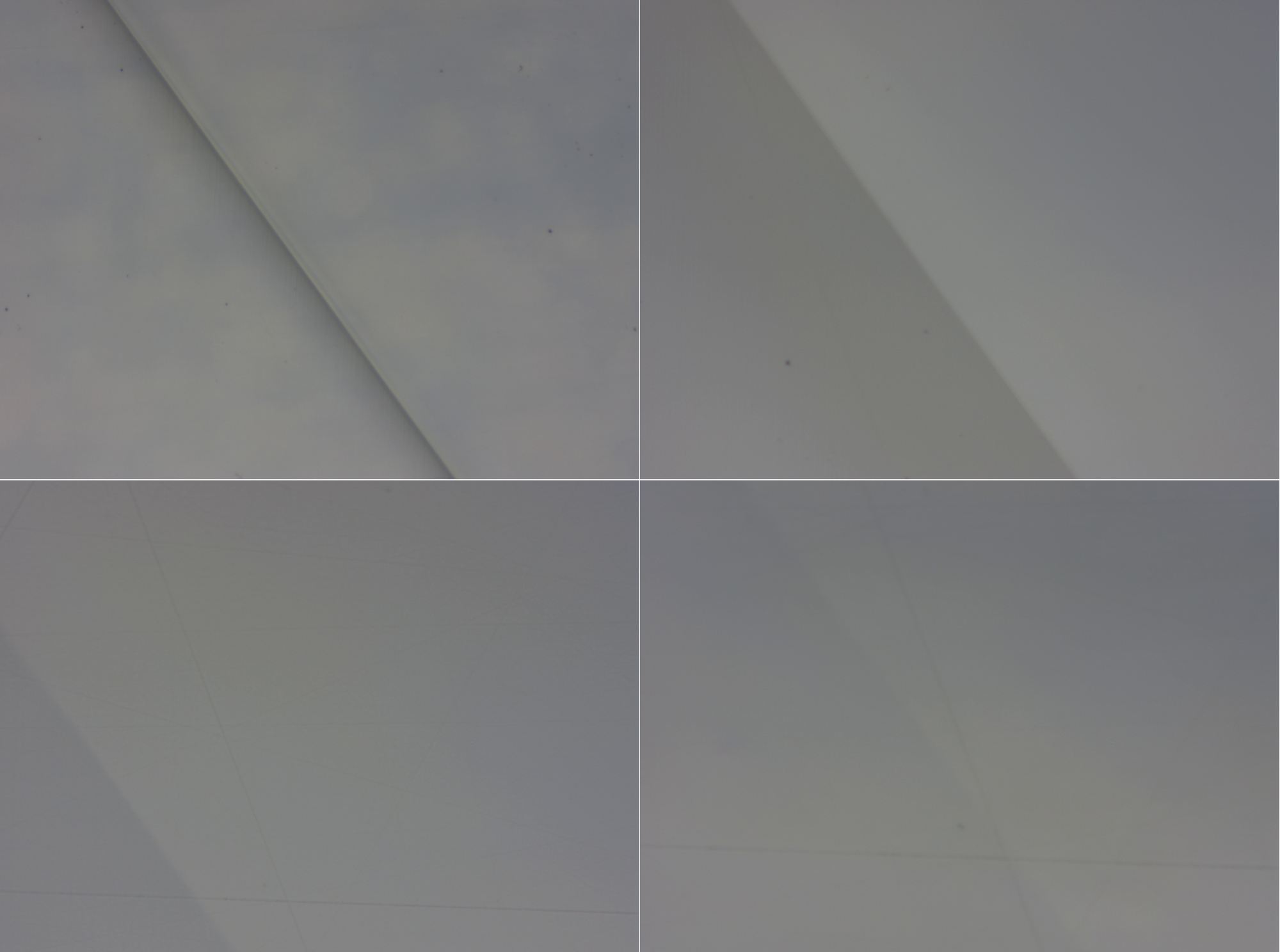 5×
10×
铁电畴区域
Ferroelectric
铁电畴区域
Ferroelectric
Phase transition 
process
Phase transition direction
无铁电畴区域
Paraelectric
无铁电畴区域
Paraelectric
100×
50×
铁电畴区域
Ferroelectric
铁电畴区域
Ferroelectric
无铁电畴区域
Paraelectric
无铁电畴区域
Paraelectric
Observation of complex ferroelectric domains
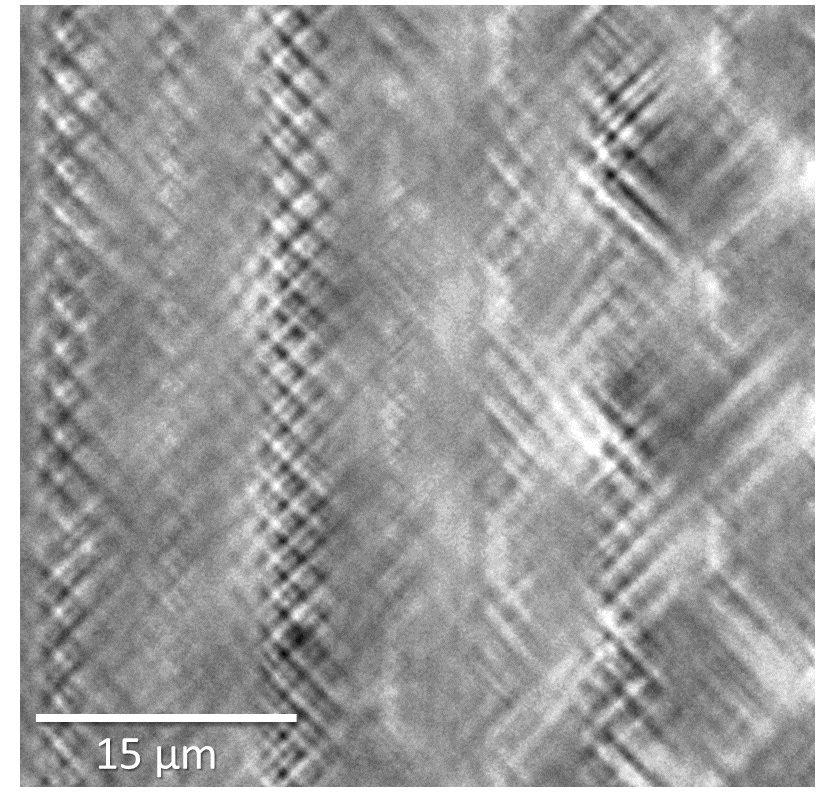 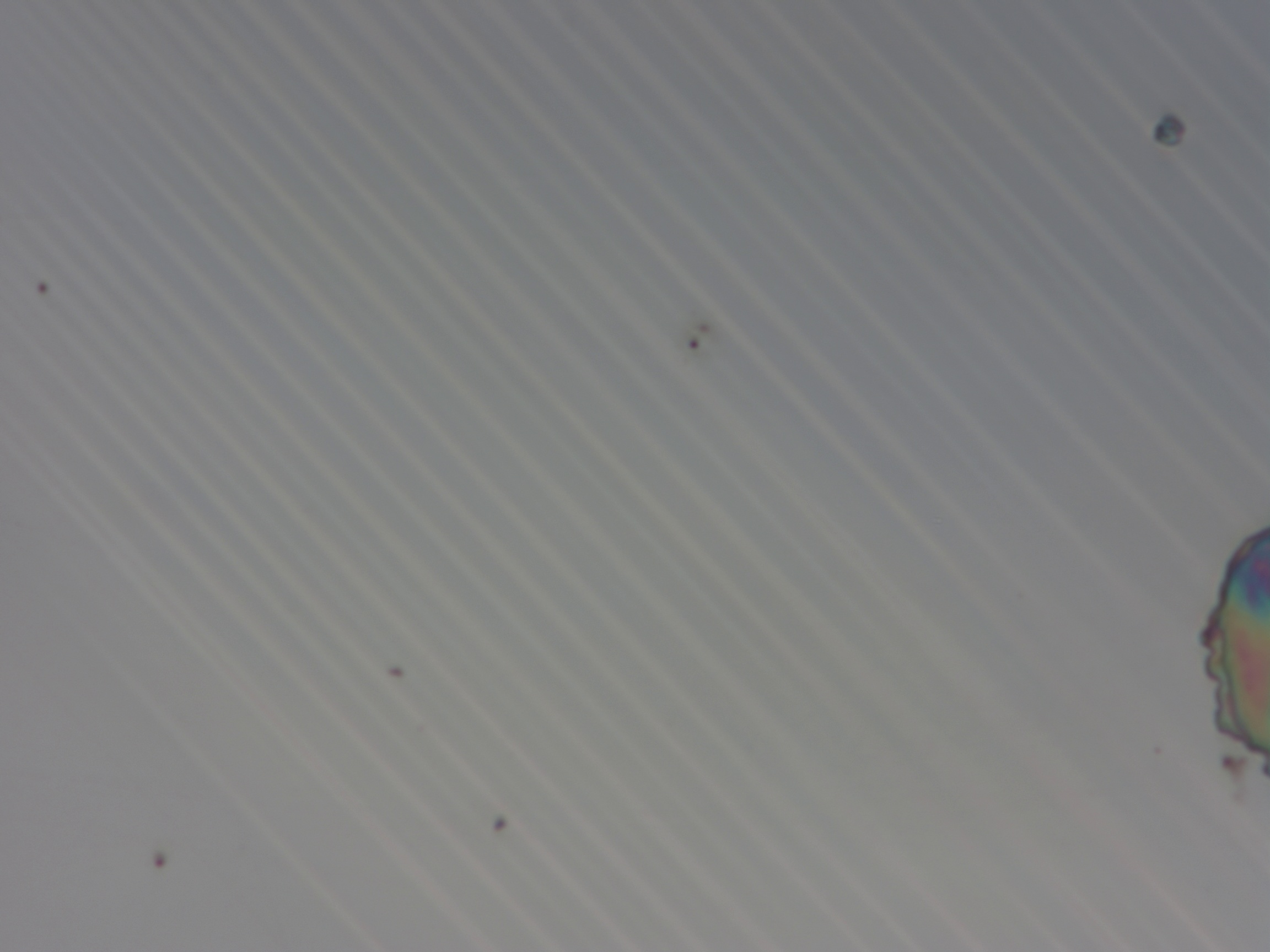 100×
Pro Xin
JHW